خارج مقر ا لبعثة وفقآ للضوابط الآتية:
١ ٠ أن يوصي المشرف على دراسة الطالب بحاجة البحث إلى الرحلة اسبة.
٢ ٠ تأييد الملحق الثقافي.
٣ - موافقة مجلي الشم والكلية، أو المعهد وما في حكمهما، ولجنة الابعاث والتدريب في الجامعة المبتمث منها.
٤ - ألا تزيد مدة الرحلة العلمية عن ثلاثة أشهر حدأ أفصى.
٥-إذا كانت الرحلة اسمبة إر السلكة سر البعث أف يباشر أبحاثه تحت إشراف القم التابع له ويقوم القم بإعداد تقرير واف عن الرحلة.
٦ - إذا كانت الرحلة العلمية خارج مقر البعثة وإلى غير المملكة فيتم ربع تقرير عن الرحلة إلى الملحق الثقافي من قبل المشرف على دراسة المبتمث ويقوم الملحق بتزويد الجامعة التاح لها المبتمث بصورة منه.
ته1مادد:
المادة السادسة عشرة
تصرف للمبتمث للخارج تنكرة سنر بالطائرة بالدرجة السياحية على النحو الآتي:
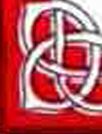 ١ - المبتمث الأعزب أو المتزوج الذي لا ترافقه أسرته:
أ ) تنكرة سفر وحيدة الاتجاه من المملكة إلى مقر دراسته للالتحاق بالبعثة.
ب) تنكرة سفر نهابأ وإيابآ من مقر دراسته إلى المملكة بعد مضي سنة دراسية لقضاء إجازته السوية.
ر) تنكرة سفر نهابأ وإيابأ من مقر دراسته للقيام بالرحلة
العب
د ) تنكرة سشر نهابأ وإيابأ داخل الدولة مقر ابعثة ولمرة واحدة للقيام بإجراء الأبحاث أو أداء الاختبارات بشرط أن تزيد المانة ءن(١٠٠)داثذ تمم.
م) تنكرة سنر نهابأ وإيابأ من مقر دراسته إلى المملكة في حال وفاة أحد والدي المبتمث أوزوجه أو أحد أولاده.
و ) تنكرة سنر وحيدة الاتجاه من مقر دراسته إلى المملكة بعد التخرج أوإنهاء البعثة.
٢ - المبتمث المتزح الذي ترافقه أسرته:
يتحق المبتمث وزوجه وأولاده القصر مهما كان عددهم وبناته غير المتزوجات، ووالدته إذا كان يعولها شرعا ورافقته إلى مقر دراسته، التناكر المشار إليها في <(أ، ب، ر،ض،واا ٠ن الفقرة
(١) من هذ٥ المادة.
المادة السابعن عشرة
يصرف للمبتمث تنكرة سفر نهابآ وإيابآ لمرة واحدة لحضور المؤتمرات، والندوات العلمية، أو الدورات القصيرة وذلك خلال المرحلة الدراسية الواحدة وفق الضوابط الآتية : ١ ٠ أن يكون للمؤتمر، أو الدورة علاقة مباشرة بتخصمه أو موضع بحثه.
٢ ٠ موافقة لجنة الابتعاث والتدريب في الجامعة بناء على توصية المشرف عر دراسة الطالب وتأيد الملحق الثقافي بالنسبة للابتعاث للحارج.
اهتتلعداخلي:
المادة الث منن عشرة
يكون الابغاث للداخل في الحالات الآبة:
١ ٠ من مؤسسة تعليمية إلى مؤسة تعليمية أخرى في مكانين
مختلفين.
٢ ٠ من مؤسسة تعليمية إلى موسسة تعليمية أخرى في المدينة شبا. ٣ - من فرع إر فرع داحل المؤسة اتعليمية الواحدة ولكن ني مقرين مختلفين.